Az  articulatio genus anatómiájaFunkcionális és klinikai vonatkozások
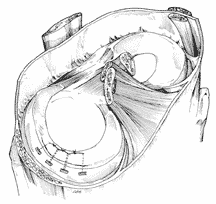 Makroszkópos anatómia előadás
ÁOK 1. évf.
2019, október 15.
Dr. Wenger Tibor
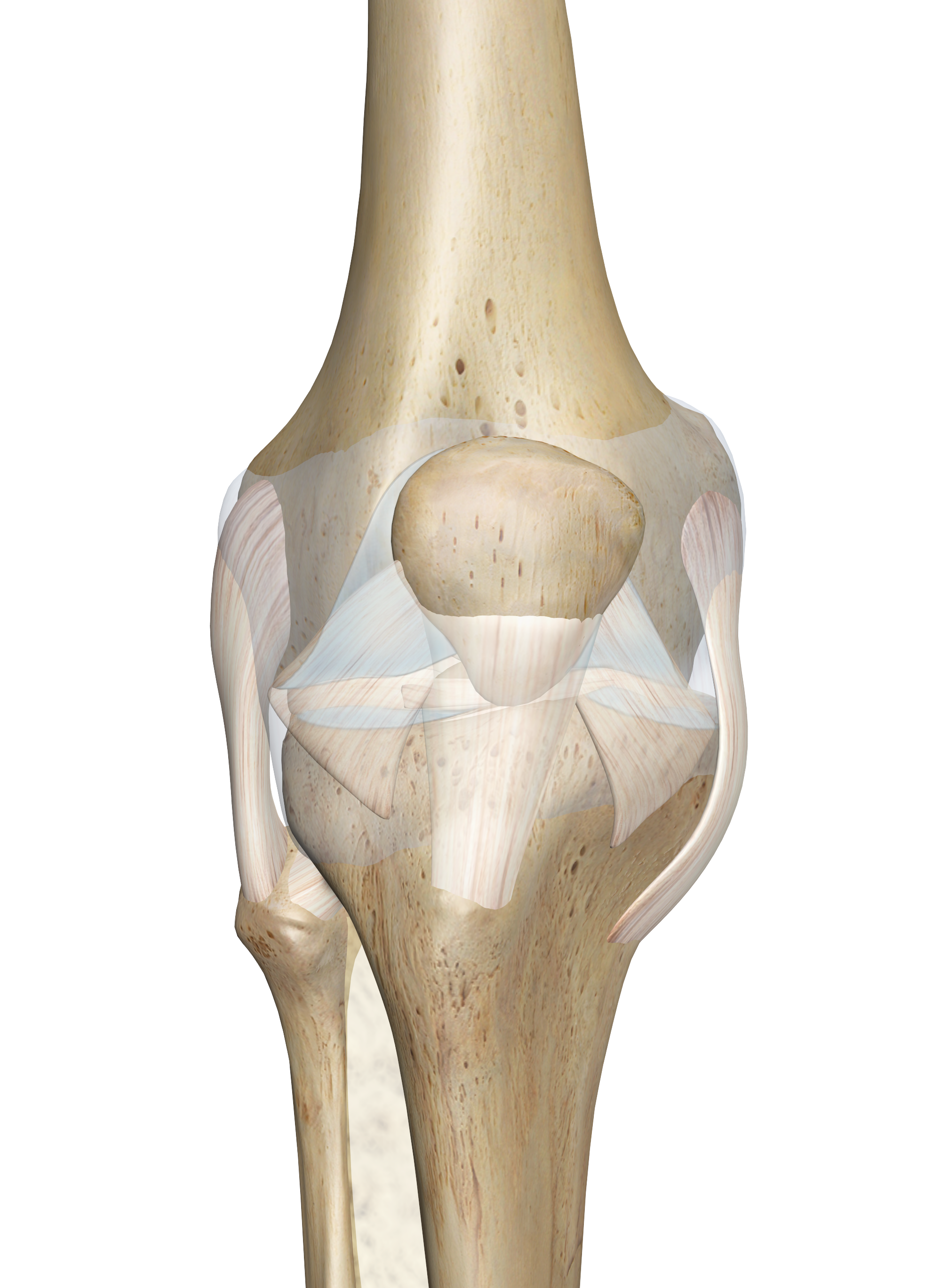 Articulatio genus(aspectus anterior)
femur
patella
fibula
tibia
https://www.innerbody.com/assets/knee_joint.png
Articulatio genus sin.
(aspectusposterior)
femur
lig. cruciatum ant.
lig. collaterale med.
cartilago
articulationis
meniscus med.
lig. collaterale lat.
lig. cruciatum post.
tibia
fibula
http://1.bp.blogspot.com/-MjA7naudakQ/USvDuPMtRDI/AAAAAAAAAOQ/9qKwi8R3wKE/s1600/Stuctures+of+Knee+Joint.jpg
Art. Genusszalagok (aspectus anterior)(patella eltávolítva)
lig. cruciatum ant.
lig. cruciatum post.
epicondylus med. femoris
epicondylus lat. femoris
lig. collaterale lat.
lig. collaterale med.
meniscus lat.
meniscus med.
Tendo m. bicipitis femoris
lig. transversum genus
tibia
fibula
lig. patellae
https://www.knee-pain-explained.com/images/knee-joint-anatomy-guide.jpg
A térdízület szalagai
(aspectus posterior)
femur
lig. cruciatum post.
lig. collaterale med.
cartilago
articulationis
meniscus med.
lig. collaterale lat.
lig. cruciatum post.
tibia
fibula
http://1.bp.blogspot.com/-MjA7naudakQ/USvDuPMtRDI/AAAAAAAAAOQ/9qKwi8R3wKE/s1600/Stuctures+of+Knee+Joint.jpg
Art. genus, sectio sag.
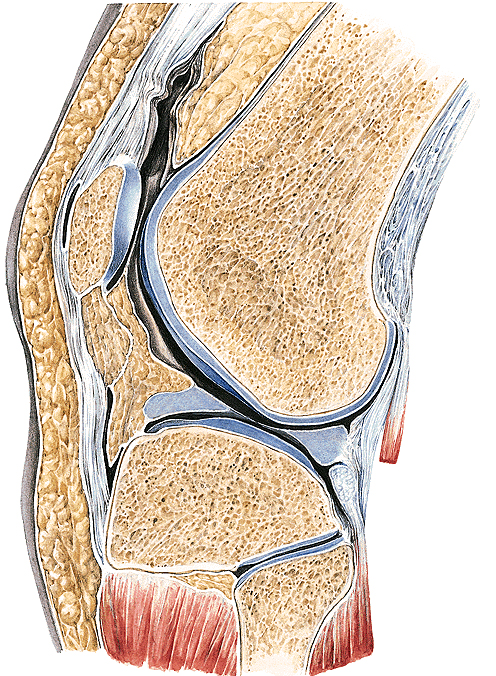 Mechanizmus: trochoginglymus !!!
A filogenezis folyamán a két ízületet közös kapszula borítja: „4” kollaterális szalag!
Incongruentia: meniscusok
Gyakori sérülések (szalagok, meniscusok).
Source: Sobota - Atlas of Human Anatomy
Mozgások: flexio:130° ; extensio:0-5° ; 
	    lateralis és medialis rotació:50° (csak flexioban!!!)
Ligamenta collateralia
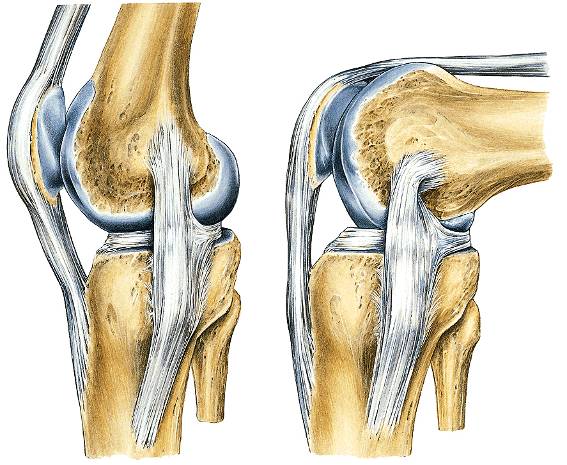 Extenzióban megfeszülnek, flexióban ellazulnak (ez teszi lehetővé a rotációt)

Klinikai vizsgálatot lehetőleg extenzióban végezzük.

A 300–nál már flexióban a belső kereszt szalagok gátolják a további rotációt.
Source: Sobota - Atlas of Human Anatomy
Ligamenta cruciata
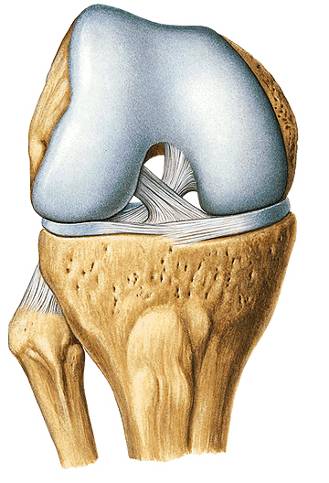 Minden helyzetben feszesek. Fokozottabb a megterhelés flexióban (pl. síelésnél).
Gátolják: rotációt, A-P mozgást, oldalra nyílást.
Teszt: oldal nyílás: „fiók” jelenség.
Anterior „fiók” jel: lig. cruciatum ant. sérülés.
Posterior „fiók” jel: lig. cruciatum post. sérülés.
Source: Sobota - Atlas of Human Anatomy
Meniszkuszok
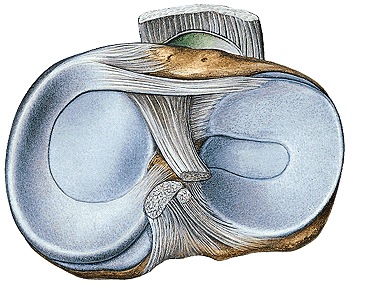 Incongruentia ellensúlyozására.
Rögzítettek, de mozgékonyak: mozgás flexióban és rotációban. Megakadályozzák a hyperextenziót
Lig. cruc. med. gyakrabban sérül (rögzítettebb).
Sérülés jele: fájdalom és nem folyamatos mozgás.
Source: Sobota - Atlas of Human Anatomy
A meniszkuszok mozgásai (passzív!)
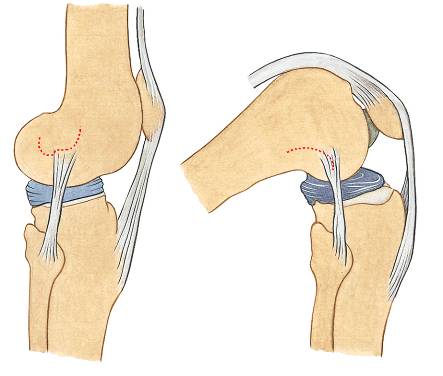 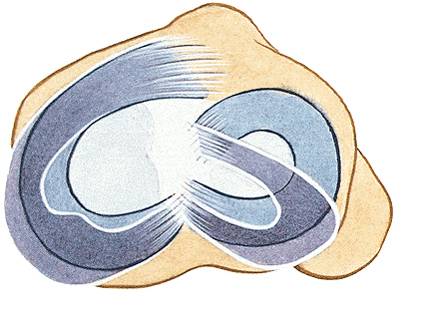 Source: Sobota - Atlas of Human Anatomy
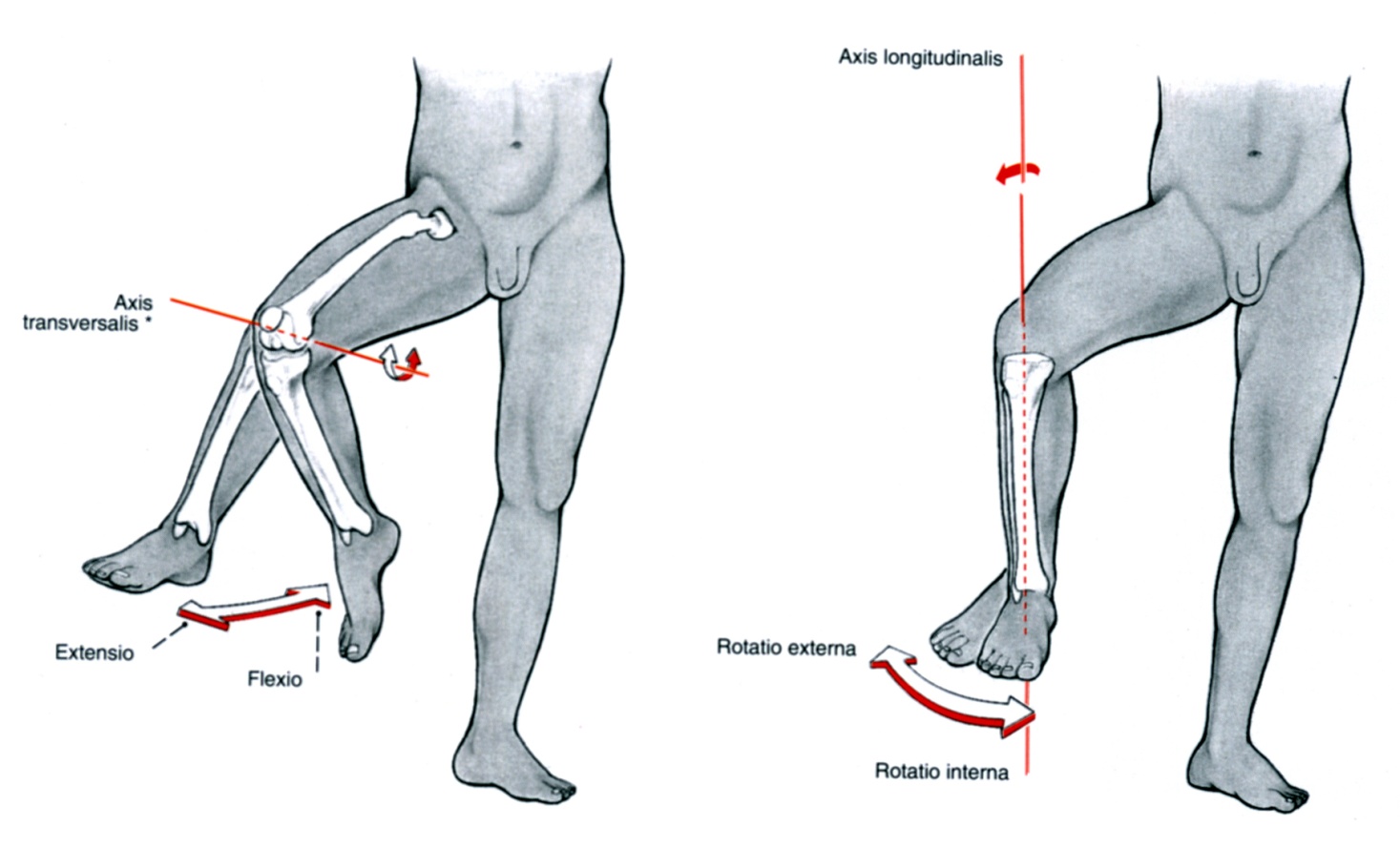 A térdízületi mozgások tengelyei
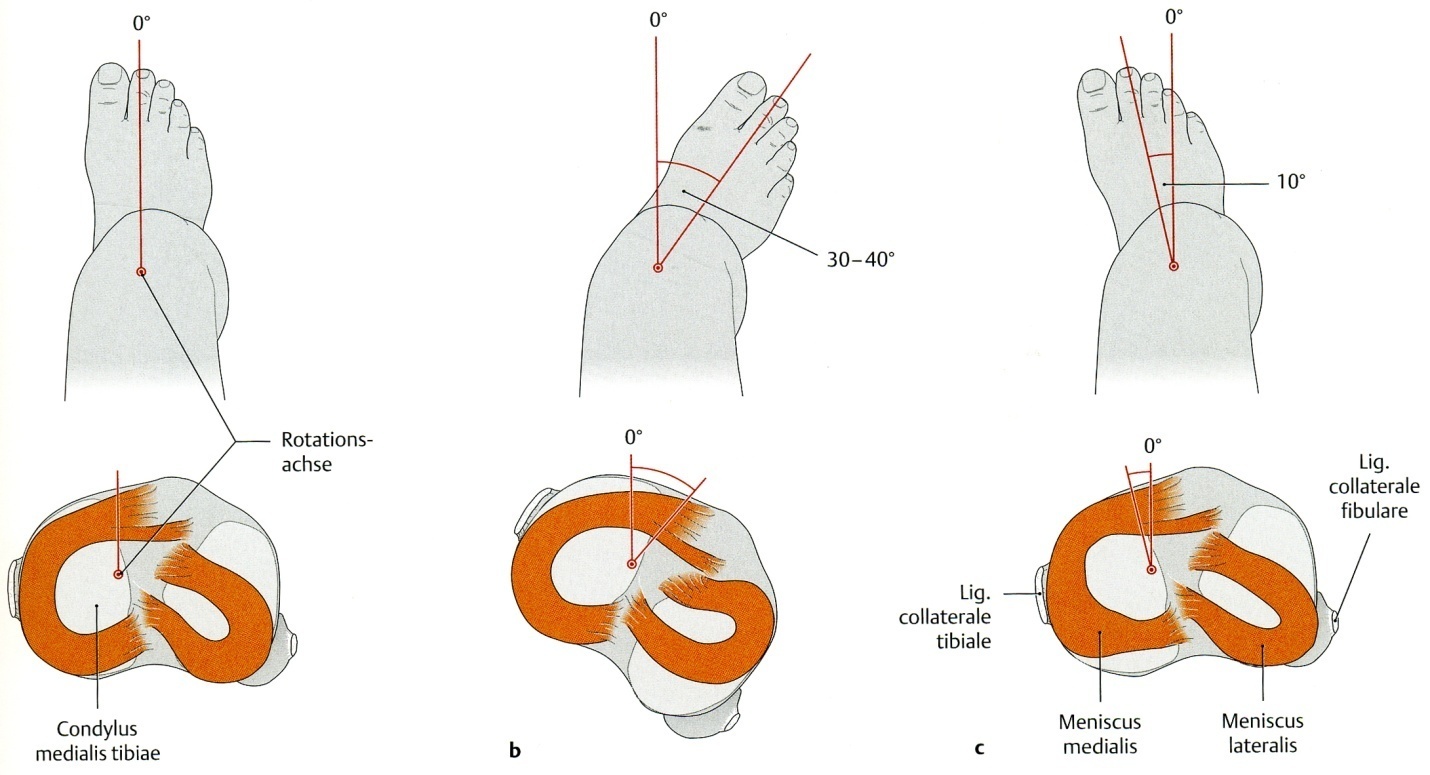 A térdízület burzái
Bursitis (burza gyulladás)
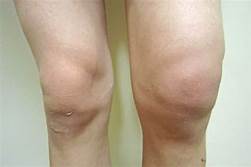 https://study.com/cimages/multimages/16/1c0a1b72-fbac-4447-8f43-5eefe04a6fd9_knee_bursa.jpg
https://tse2.mm.bing.net/th?id=OIP.-mFSRaf_0eSrfpKT7EjYKgHaHk&pid=Api&P=0&w=300&h=300
A térdízület artériás vérellátása
A térdízület röntgen képe
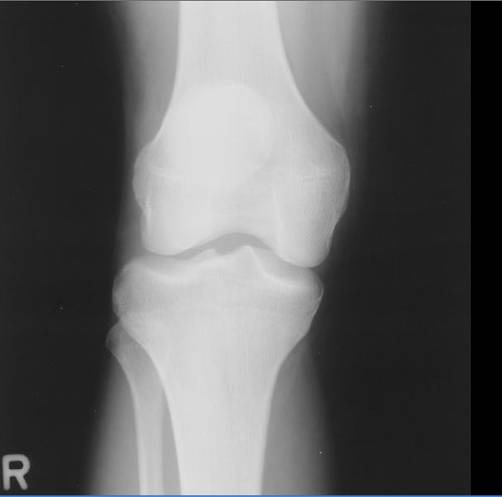 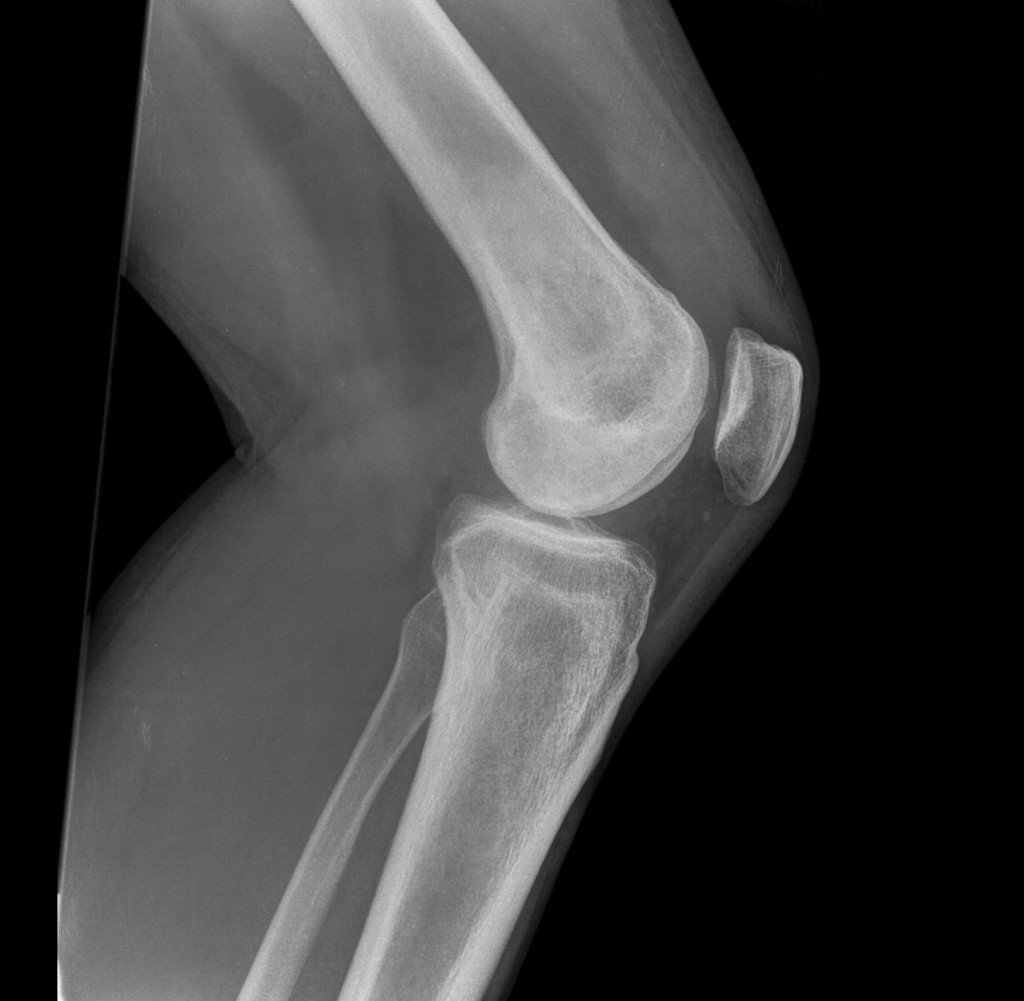 Gyermek térdízület röntgen képe
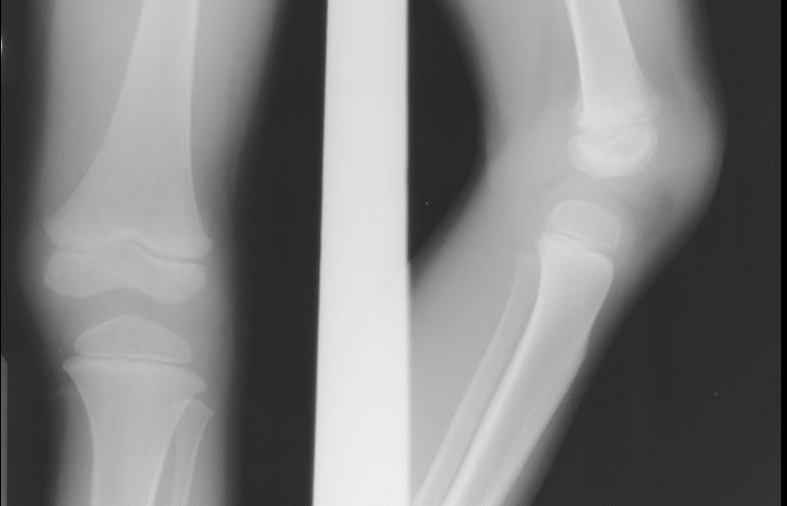 Growth’s cartilage
Patella törés
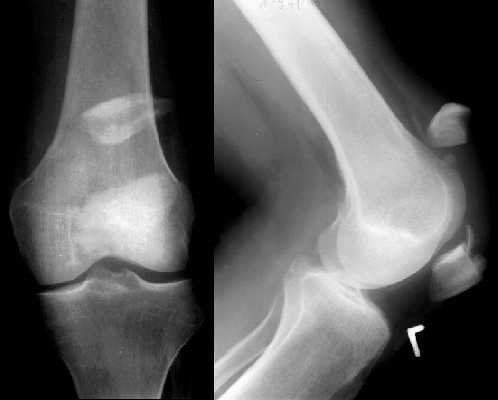 A m quadriceps femoris a proximális részt elhúzza.
Térdízület necrosis
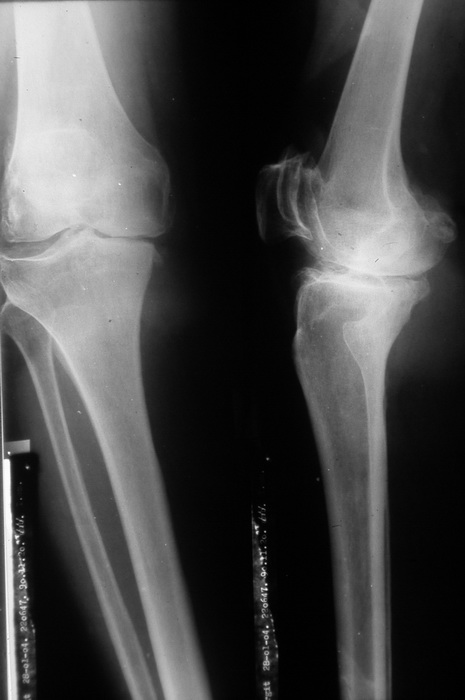 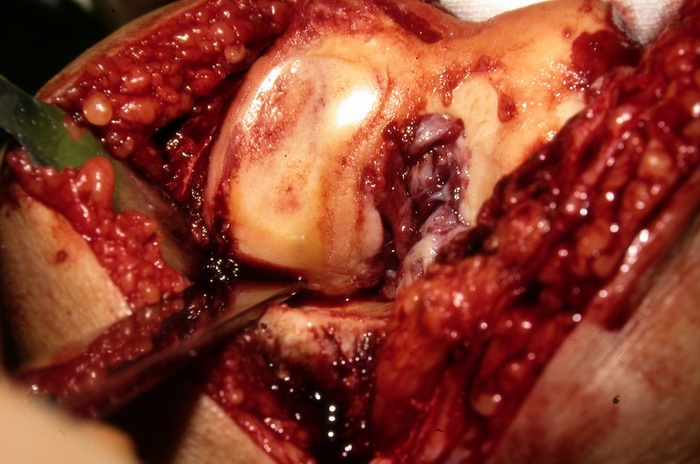 Térdízületi protézis
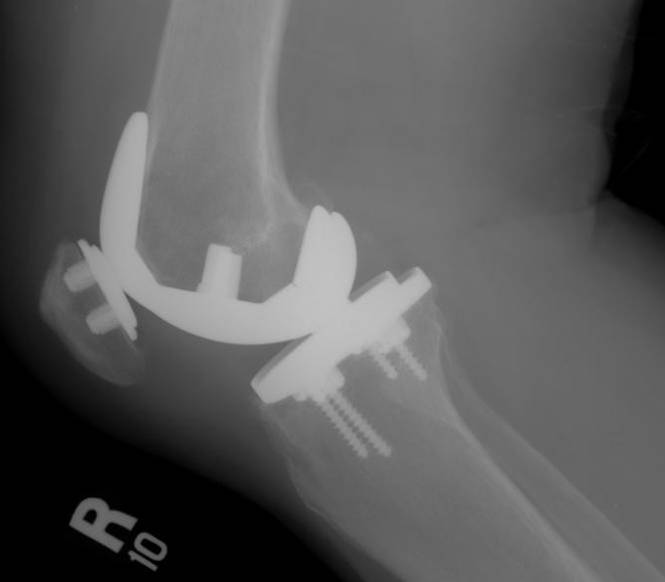 A szinoviális izületi hyalin porc nem regenerálódik! (nincs perichondrium)
Veleszületett térdizületi ficam
(hyperextenzió)
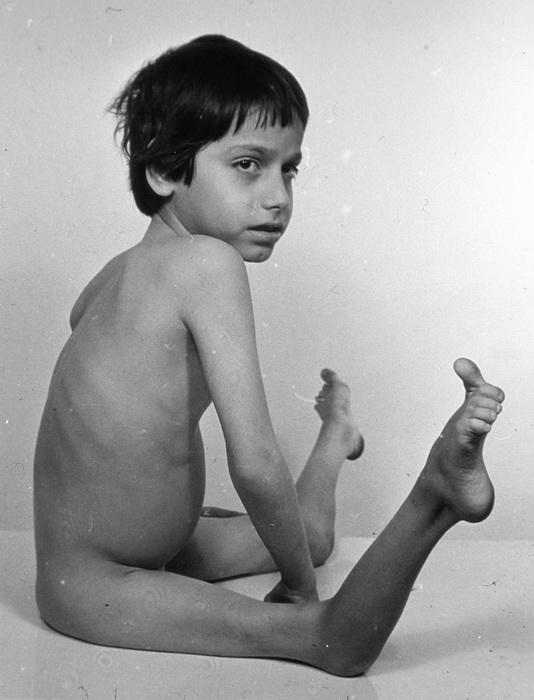 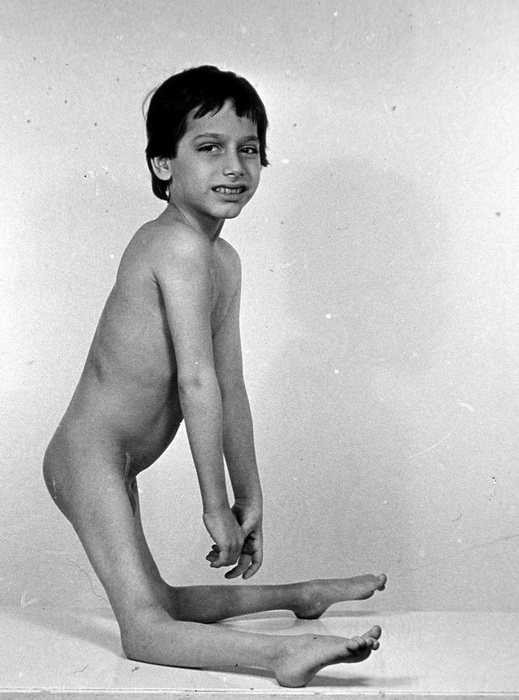 Veleszületett térdizületi ficam (sebészeti megoldás)
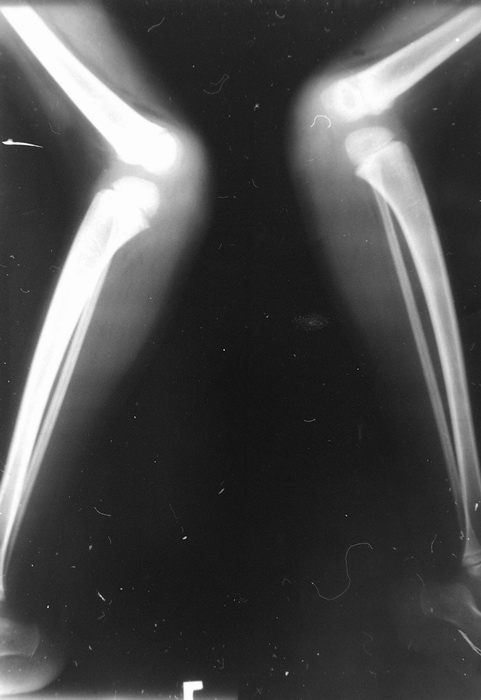 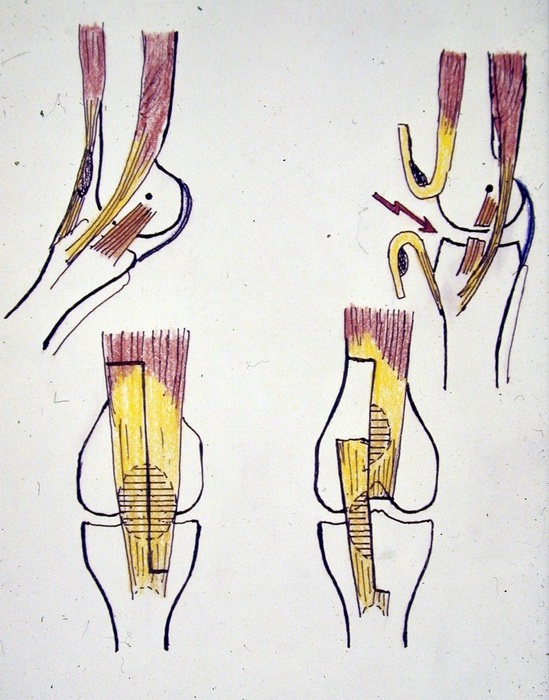 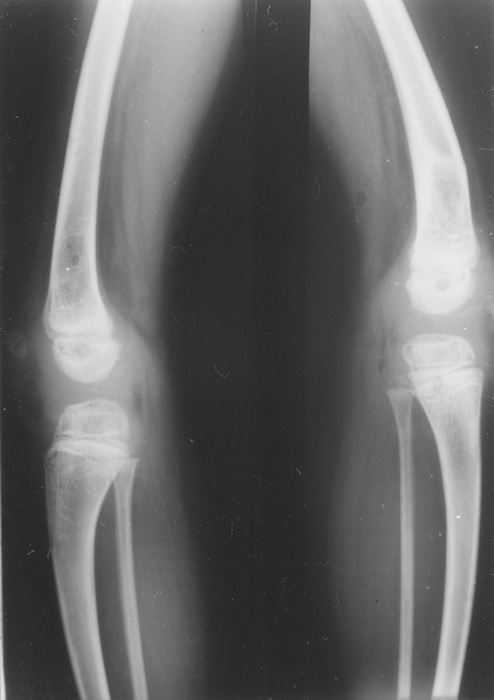 Veleszületett térdizületi 
ficam (RTG kép műtét után)
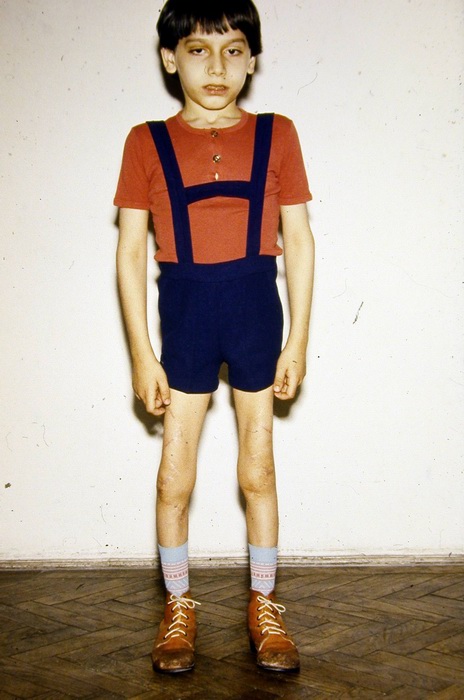 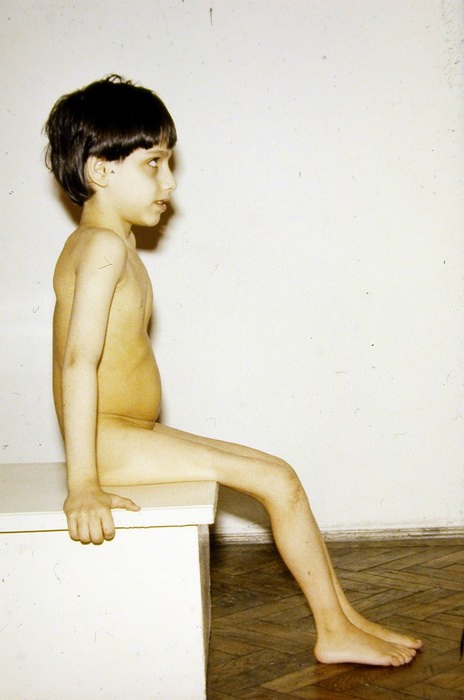 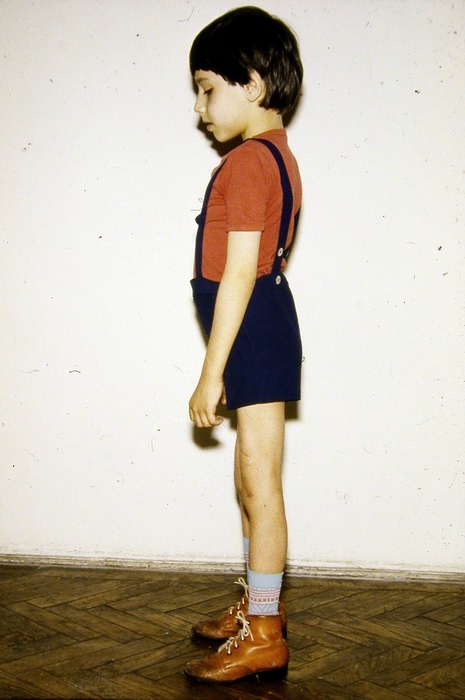 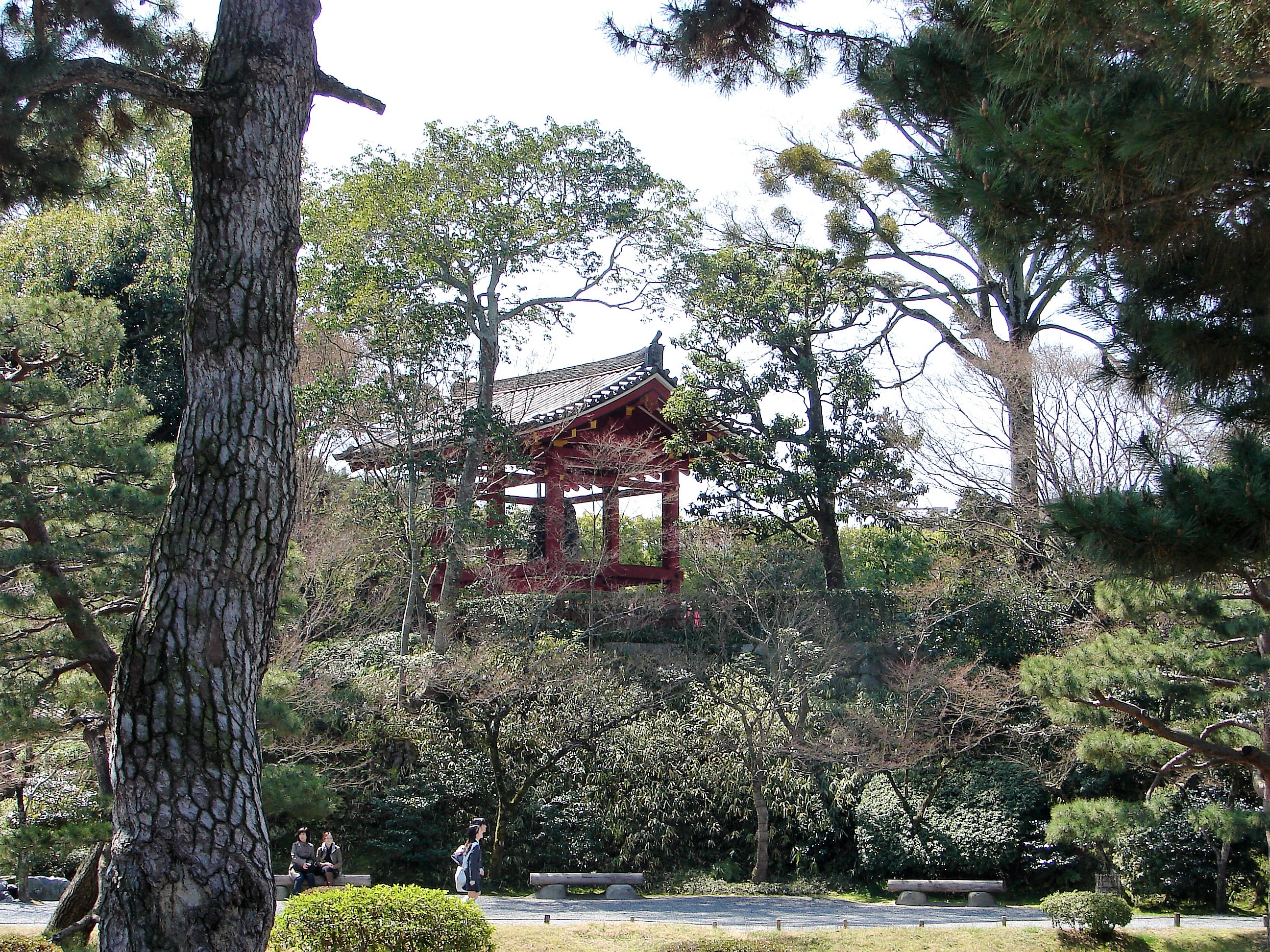 KÖSZÖNÖM A FIGYELMET